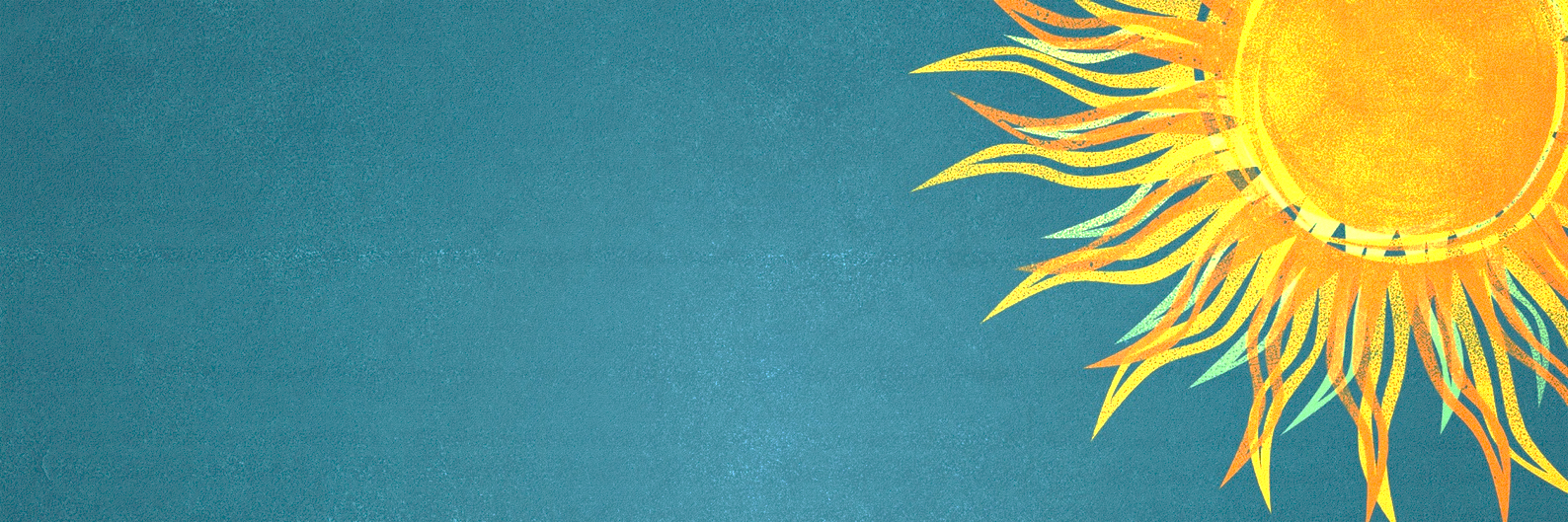 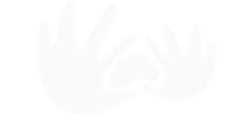 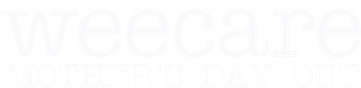 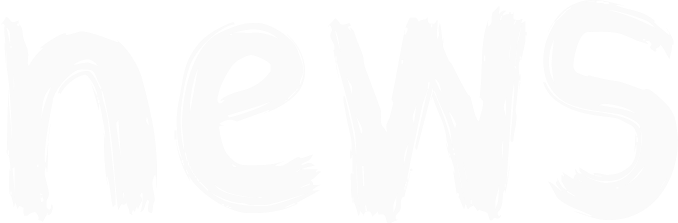 MAY 2023
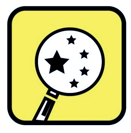 MAY FOCUS
Enjoying My Senses
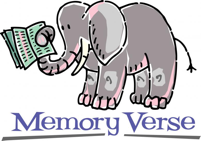 PROVERBS 20:12
”God gives us ears to hear”
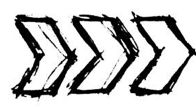 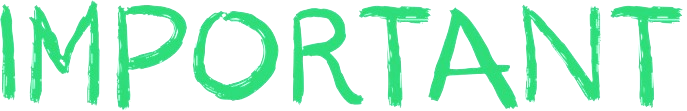 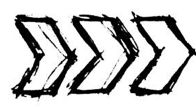 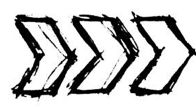 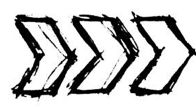 May 18
END OF YEAR PROGRAM
2’s, 3’s, and 4’s
11:30am
May 11
FUN DAY
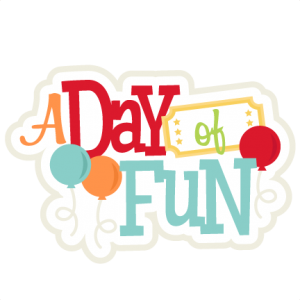 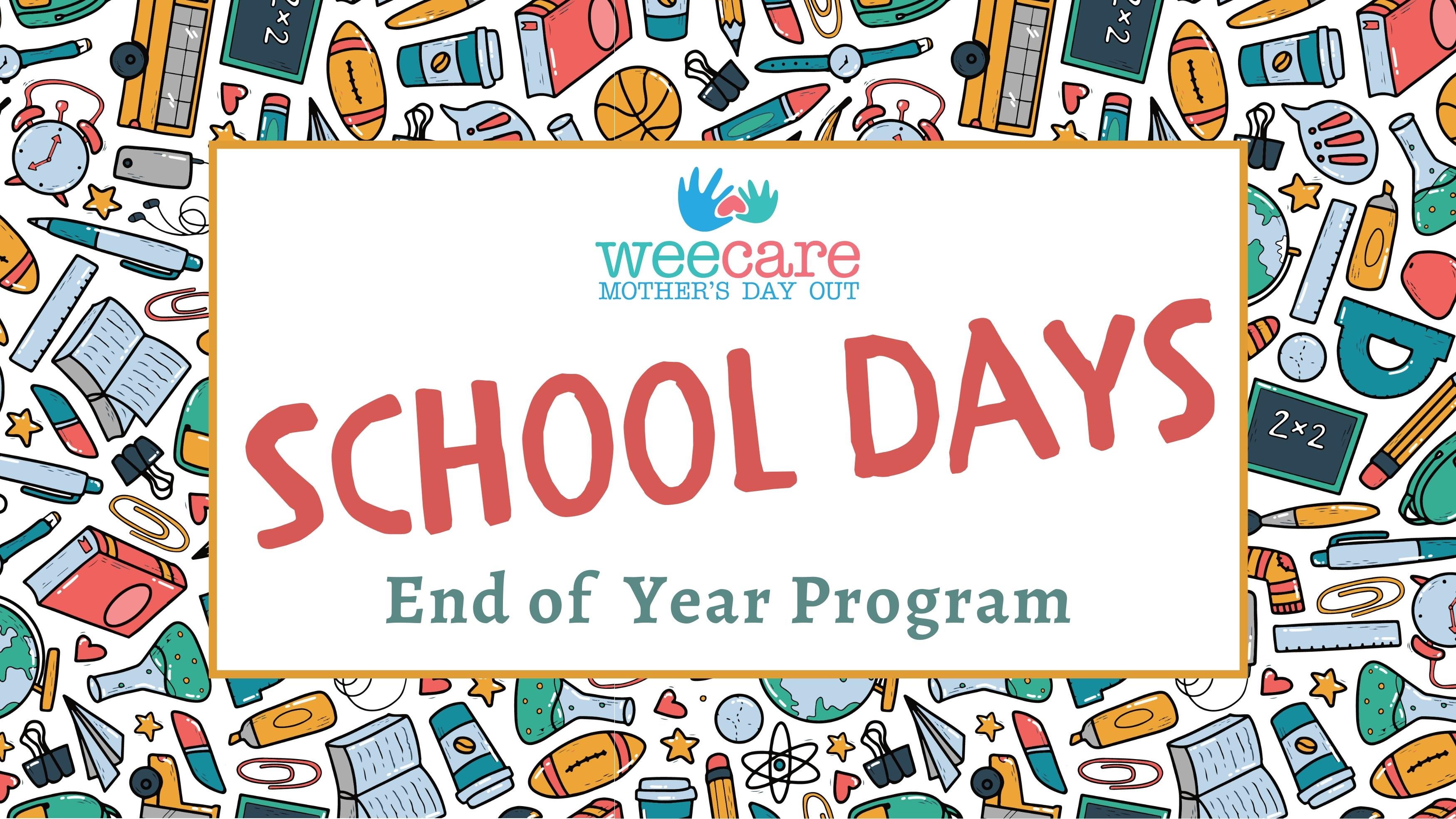 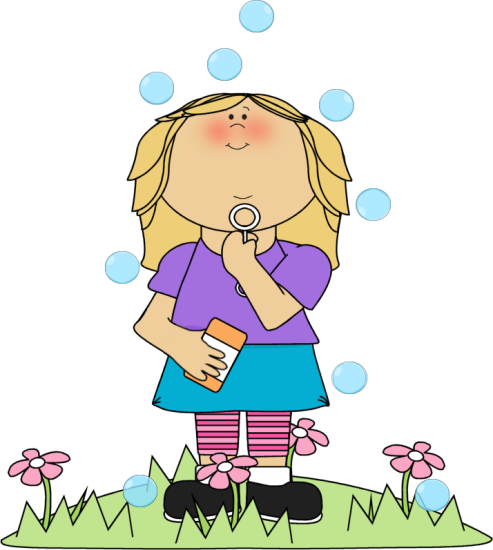 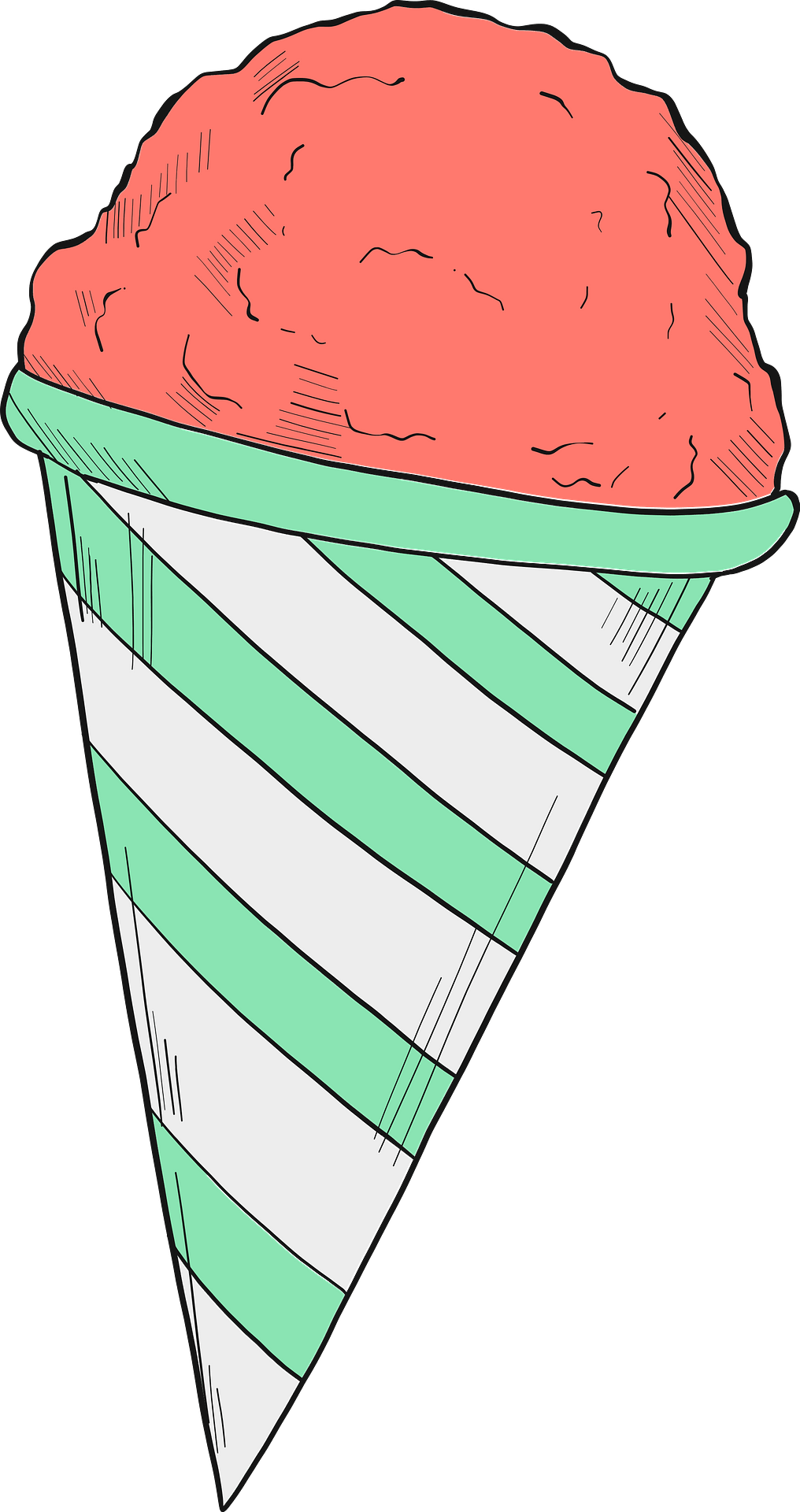 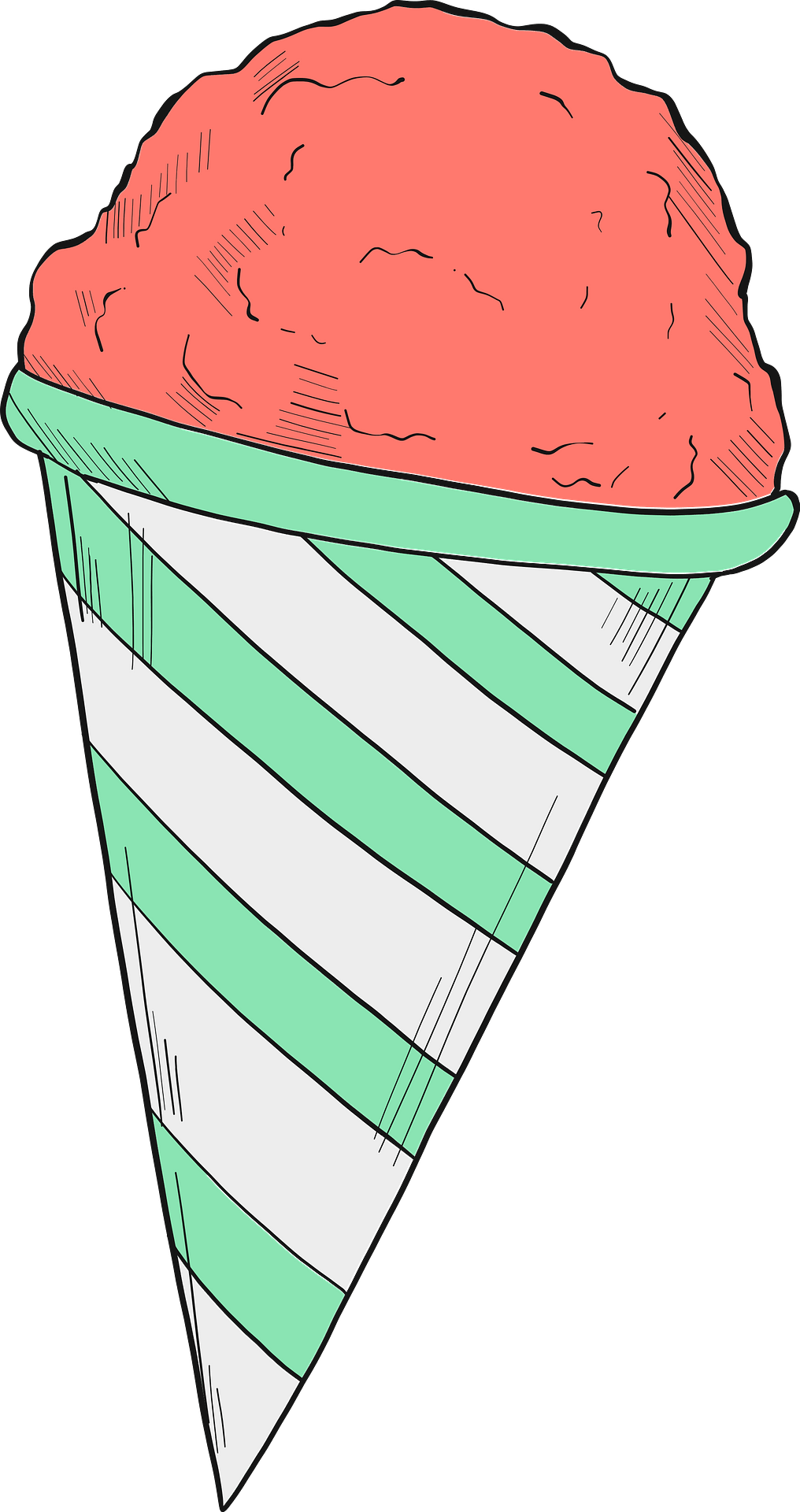 Bubbles, chalk, sno-cones, and fun in the sun!
All classes dismiss at noon.
HAPPY SUMMER!HAVE A WONDERFUL BREAK!
If you are registered for WEE Care 23/24, our Open House will be August 18, and the first day will be August 22.